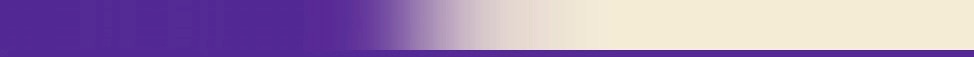 Evaluating an Alternative CS1 for Students with Prior Programming Experience

Michael S. Kirkpatrick
Chris Mayfield
SIGCSE Technical Symposium
March 2017
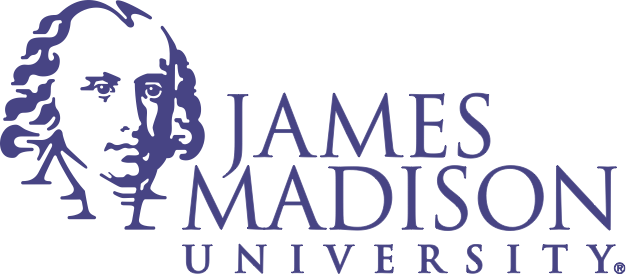 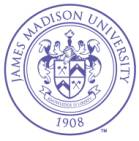 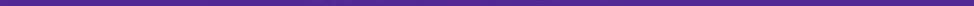 Evaluating an Alternative CS1 for Students with Prior Programming Experience
SIGCSE 2017 • Kirkpatrick and Mayfield
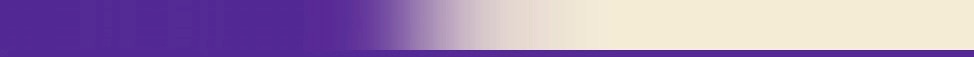 Development process
Control structures
Variables and expressions
Functions
Arrays
Classes/objects
Console I/O
CS2
CS1
Classes/objects
OOP concepts
Packages
References
Recursion
Exceptions
Basic file I/O
Design and testing
Collections
New language
Recursion
Asymptotics
Searching
Sorting
Hashing
Trees
JMU Introductory Sequence
Java
Not Java
CS 139
(4 cr.)
CS 239
(4 cr.)
CS 240
(3 cr.)
Java
MA 205
(3 cr.)
Applied Calculus
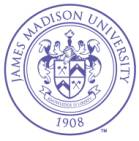 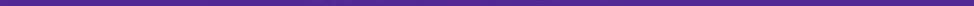 Evaluating an Alternative CS1 for Students with Prior Programming Experience
SIGCSE 2017 • Kirkpatrick and Mayfield
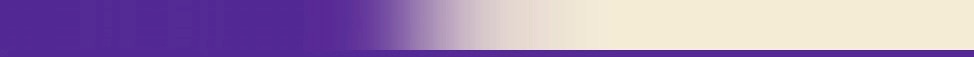 CS2
CS2
CS1
CS1
JMU Introductory Sequence
CS 139
(4 cr.)
CS 239
(4 cr.)
CS 240
(3 cr.)
Goals and benefits
No prior exposure required
Emphasis on algorithmic thinking
Maintain positive climate
Small class sizes
Exposure to two languages
CS 139
(4 cr.)
CS 239
(4 cr.)
CS 240
(3 cr.)
MA 205
(3 cr.)
MA 205
(3 cr.)
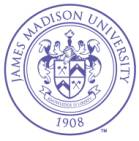 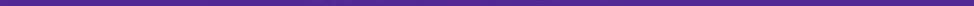 Evaluating an Alternative CS1 for Students with Prior Programming Experience
SIGCSE 2017 • Kirkpatrick and Mayfield
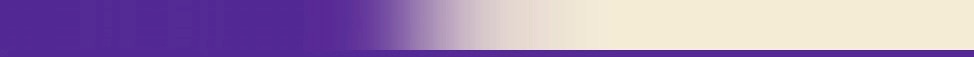 CS2
CS1
CS1
JMU Introductory Sequence
C students just left later...
Fall 2014: Prereq + Calculus
Fall 2013: Accelerated Java
Prereq: C
Prereq: B-
CS 139
(4 cr.)
CS 239
(4 cr.)
CS 159
(3 cr.)
CS 240
(3 cr.)
Students with prior exposure
CS 149
(3 cr.)
Not enough for Big-O analysis
MA 205
(3 cr.)
MA 235
(3 cr.)
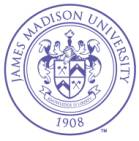 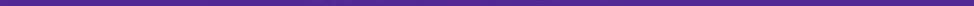 Evaluating an Alternative CS1 for Students with Prior Programming Experience
SIGCSE 2017 • Kirkpatrick and Mayfield
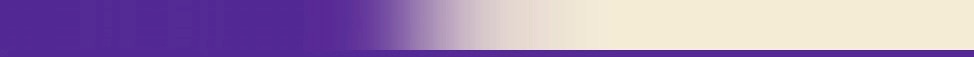 Key (Research) Questions
Effects on retention
Did either change affect retention into CS 159?
Did either change affect retention beyond CS 159?
Effects on successful progression
How did they do in CS 240?
Effects on underrepresented groups
Do overall effects extend to women and underrepresented minority students?
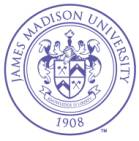 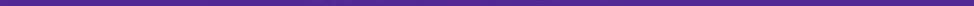 Evaluating an Alternative CS1 for Students with Prior Programming Experience
SIGCSE 2017 • Kirkpatrick and Mayfield
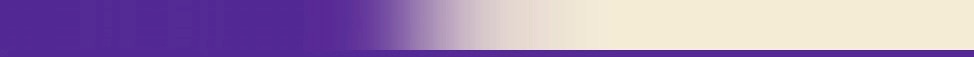 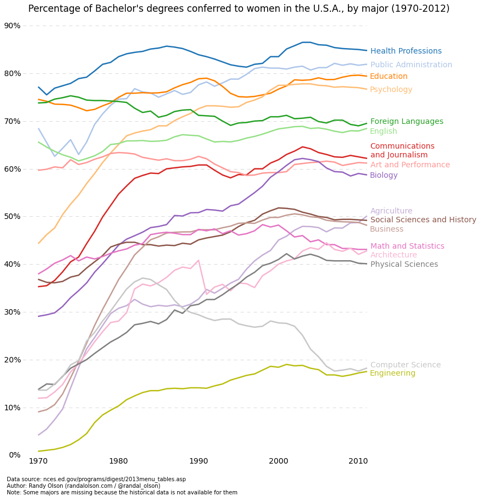 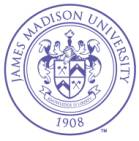 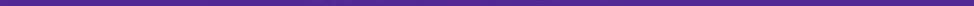 Evaluating an Alternative CS1 for Students with Prior Programming Experience
SIGCSE 2017 • Kirkpatrick and Mayfield
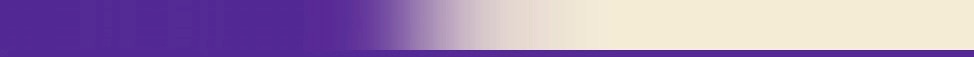 Research Hypotheses
CS 159 and CS 240 retention
The split sections improve retention.
The Calculus/B- change led to drop in retention.
CS 159 and CS 240 grades
CS 139/149 has no effect on CS 159 or CS 240 grades.
Skip CS 139/149 with AP 4 yields difference in CS 159.
AP 4 + CS 139/149 no difference in CS 159 or CS 240 relative to AP 5.
Effect on women and URM students
Split sections improve women/URM retention.
Calculus/B- had disproportionate effect on women/URM.
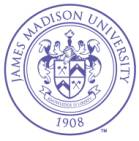 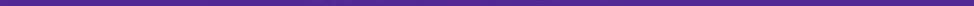 Evaluating an Alternative CS1 for Students with Prior Programming Experience
SIGCSE 2017 • Kirkpatrick and Mayfield
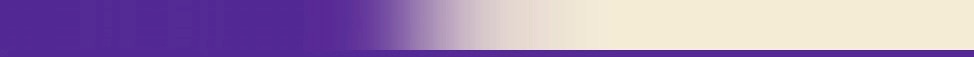 CS 139/149 Demographics
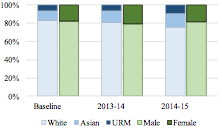 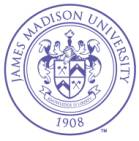 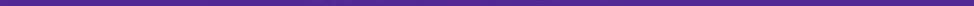 Evaluating an Alternative CS1 for Students with Prior Programming Experience
SIGCSE 2017 • Kirkpatrick and Mayfield
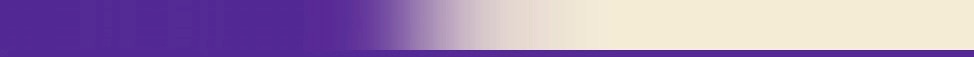 CS 139/149 → CS 159/239 Retention
No overall effect after splitting sections
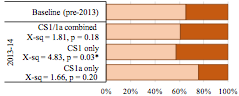 Difference between CS 139 and previous combined
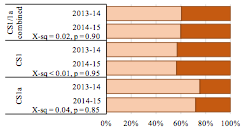 No effect after adding B- prerequisite
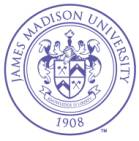 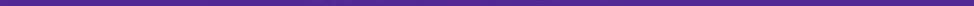 Evaluating an Alternative CS1 for Students with Prior Programming Experience
SIGCSE 2017 • Kirkpatrick and Mayfield
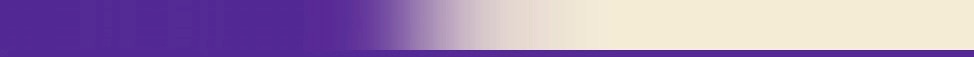 CS 159 → 240 Retention
No effect after accelerated split
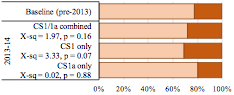 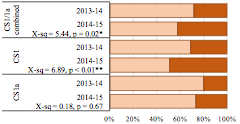 Significant difference after Calculus/B-, but...
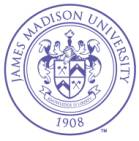 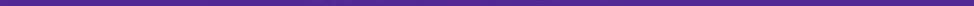 Evaluating an Alternative CS1 for Students with Prior Programming Experience
SIGCSE 2017 • Kirkpatrick and Mayfield
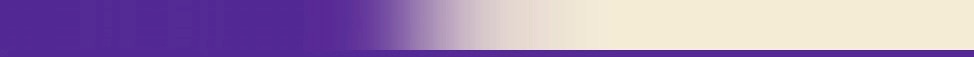 Research Hypotheses
CS 159 and CS 240 retention
The split sections improve retention.
The Calculus/B- change led to drop in retention.
✕
✓ / ✕
CS 159 and CS 240 grades
CS 139/149 has no effect on CS 159 or CS 240 grades.
Skip CS 139/149 with AP 4 yields difference in CS 159.
AP 4 + CS 139/149 no difference in CS 159 or CS 240 relative to AP 5.
Effect on women and URM students
Split sections improve women/URM retention.
Calculus/B- had disproportionate effect on women/URM.
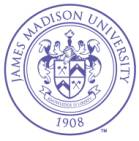 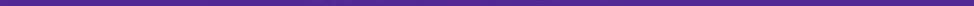 Evaluating an Alternative CS1 for Students with Prior Programming Experience
SIGCSE 2017 • Kirkpatrick and Mayfield
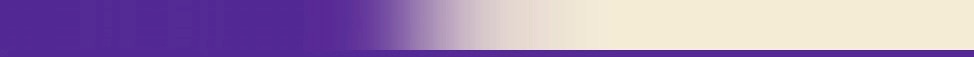 How were their grades?
Linear regression on CS 159 grades
Choice of CS 139 vs CS 149? Significant (p < 0.05)
Grade in CS 139/149? Very significant (p < 0.001)
# of attempts in CS 139/149? Very significant (p < 0.01)
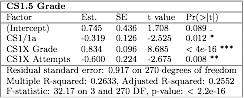 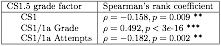 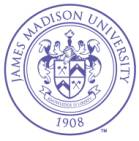 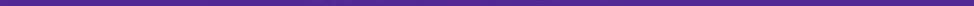 Evaluating an Alternative CS1 for Students with Prior Programming Experience
SIGCSE 2017 • Kirkpatrick and Mayfield
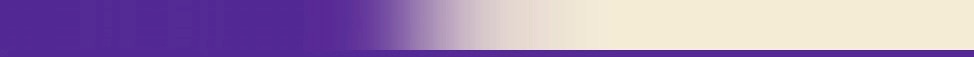 How were their grades?
Linear regression on CS 240 grades
Choice of CS 139 vs CS 149? NOT significant
Grade in CS 159? Very significant (p < 0.001)
# of attempts in CS 139/149? NOT significant
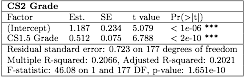 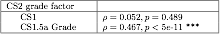 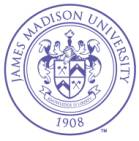 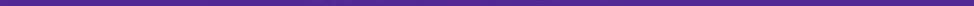 Evaluating an Alternative CS1 for Students with Prior Programming Experience
SIGCSE 2017 • Kirkpatrick and Mayfield
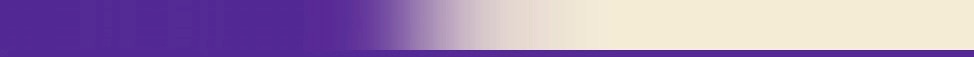 What about AP students?
Average grades in CS 159/240
AP 4 who skipped CS 139/149 did worse in CS 159
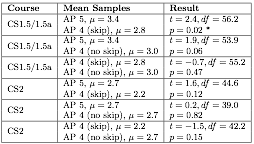 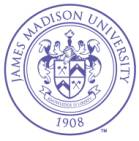 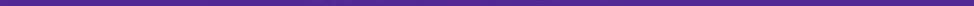 Evaluating an Alternative CS1 for Students with Prior Programming Experience
SIGCSE 2017 • Kirkpatrick and Mayfield
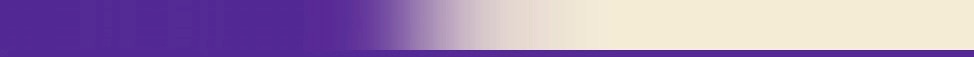 Research Hypotheses
CS 159 and CS 240 retention
The split sections improve retention.
The Calculus/B- change led to drop in retention.
✕
✓ / ✕
CS 159 and CS 240 grades
CS 139/149 has no effect on CS 159 or CS 240 grades.
Skip CS 139/149 with AP 4 yields difference in CS 159.
AP 4 + CS 139/149 no difference in CS 159 or CS 240 relative to AP 5.
✕ / ✓
✓
✓
Effect on women and URM students
Split sections improve women/URM retention.
Calculus/B- had disproportionate effect on women/URM.
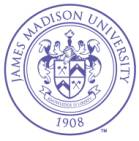 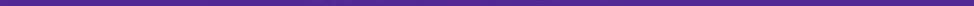 Evaluating an Alternative CS1 for Students with Prior Programming Experience
SIGCSE 2017 • Kirkpatrick and Mayfield
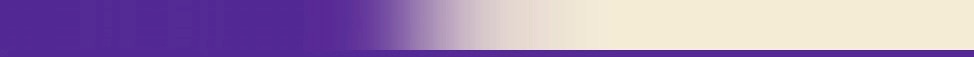 CS 139/149 → CS 159/239 Retention
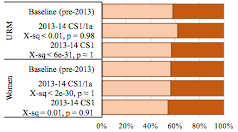 No effect after accelerated split
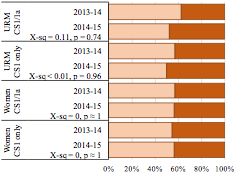 No effect after increasing to B-
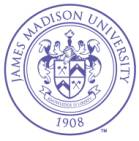 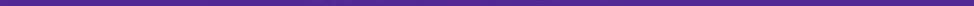 Evaluating an Alternative CS1 for Students with Prior Programming Experience
SIGCSE 2017 • Kirkpatrick and Mayfield
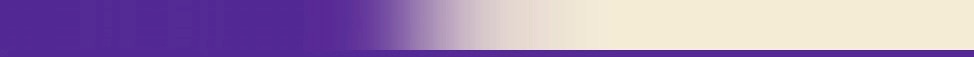 CS 159 → CS 240 Retention
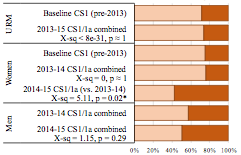 Significant drop in women retention after increasing Calculus requirement...
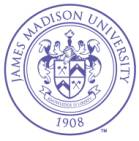 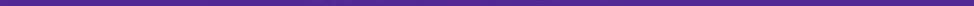 Evaluating an Alternative CS1 for Students with Prior Programming Experience
SIGCSE 2017 • Kirkpatrick and Mayfield
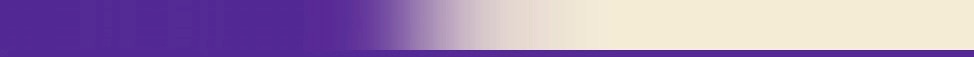 Research Hypotheses
CS 159 and CS 240 retention
The split sections improve retention.
The Calculus/B- change led to drop in retention.
✕
✓ / ✕
CS 159 and CS 240 grades
CS 139/149 has no effect on CS 159 or CS 240 grades.
Skip CS 139/149 with AP 4 yields difference in CS 159.
AP 4 + CS 139/149 no difference in CS 159 or CS 240 relative to AP 5.
✕ / ✓
✓
✓
Effect on women and URM students
Split sections improve women/URM retention.
Calculus/B- had disproportionate effect on women/URM.
✕
? / ✕
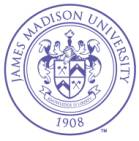 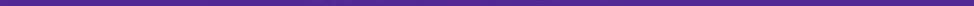 Evaluating an Alternative CS1 for Students with Prior Programming Experience
SIGCSE 2017 • Kirkpatrick and Mayfield
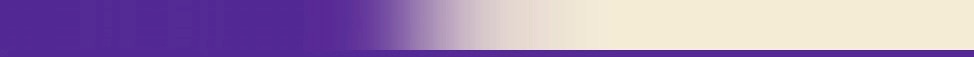 Key Takeaways
Extended intro helps level playing field
No difference by the end of CS2
Extended intro helps students with AP 4
No difference by the end of CS2
Extended intro helps for fair enrollment mgmt
No evidence of prior exposure bias
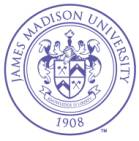 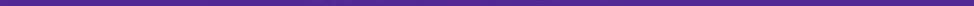 Evaluating an Alternative CS1 for Students with Prior Programming Experience
SIGCSE 2017 • Kirkpatrick and Mayfield
Thank you

kirkpams@jmu.edu
mayfiecs@jmu.edu